ГЕОМЕТРИЯ
10 класс
Тема:
РЕШЕНИЕ ЗАДАЧ 
( 2 часть)
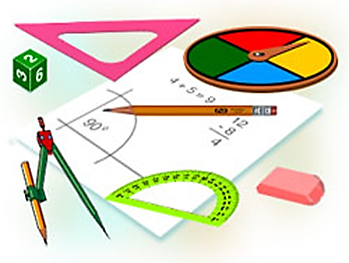 РЕШЕНИЕ ЗАДАЧ
Дано: АВ- перпендикуляр к 
плоскости  , АС и AD-наклонные,
    АСВ= 30°,    АDB= 60°,  
   СВD= 90°, АВ=1
Найти: РCAD
1
А
Ответ:
60°
D
В
30°
C
РЕШЕНИЕ ЗАДАЧ
Задача 5.30. Расстояние от точки A до вершин квадрата равно a. Найдите расстояние от точки A до плоскости квадрата, если сторона квадрата равна b. 

Решение. 
Пусть АО перпендикуляр, опущенный из точки А на плоскость квадрата. Поскольку AB = AC = AD = AF, то и OB = OC =OD = OF и, 
значит, О — точка пересечения диагоналей. 
Тогда

Далее треугольник AOF — прямоугольный. 
Так что
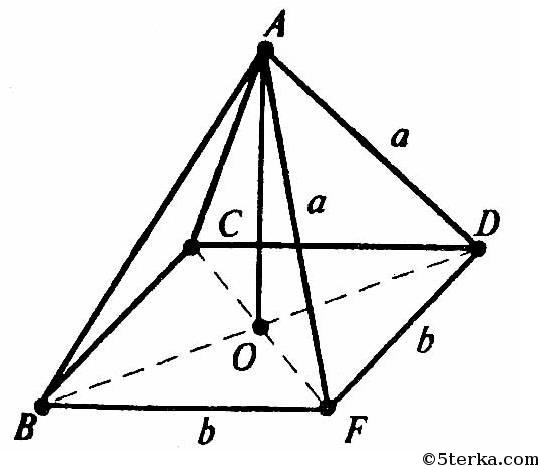 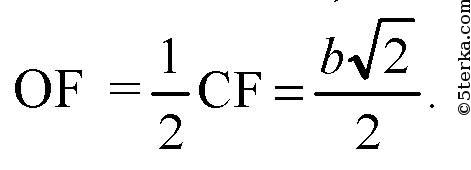 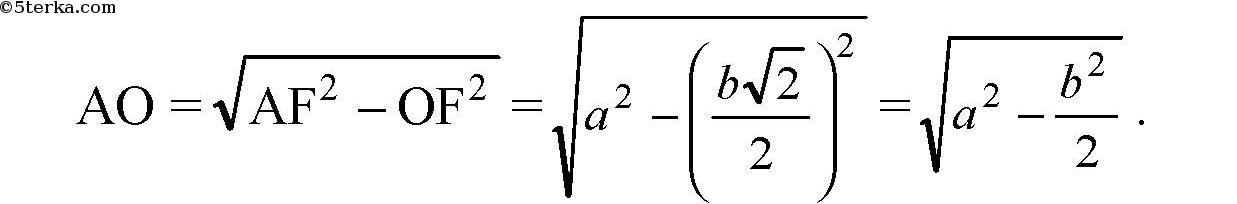 РЕШЕНИЕ ЗАДАЧ
Задача 5.13. Через точки A и B проведены к плоскости a перпендикуляр и прямая, пересекающая её в точках C и D, а отрезок AB не пересекает плоскость a. Найдите расстояние между точками A и B, если AC=3 м, BD=2 м и CD=2,4 м. 

Решение. 
Проведем ВЕ || DC, тогда BE ⊥ AC. Так что
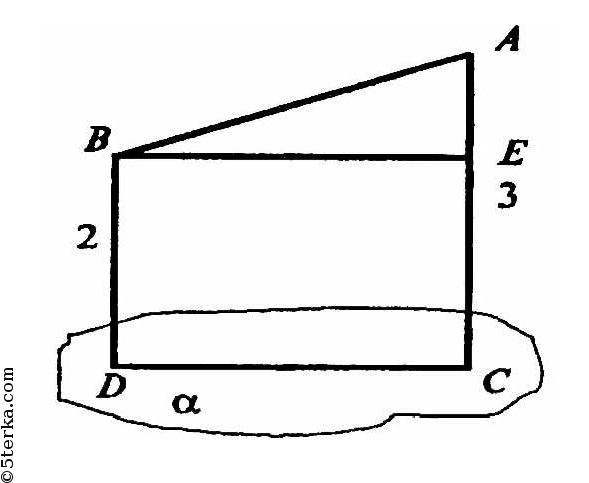 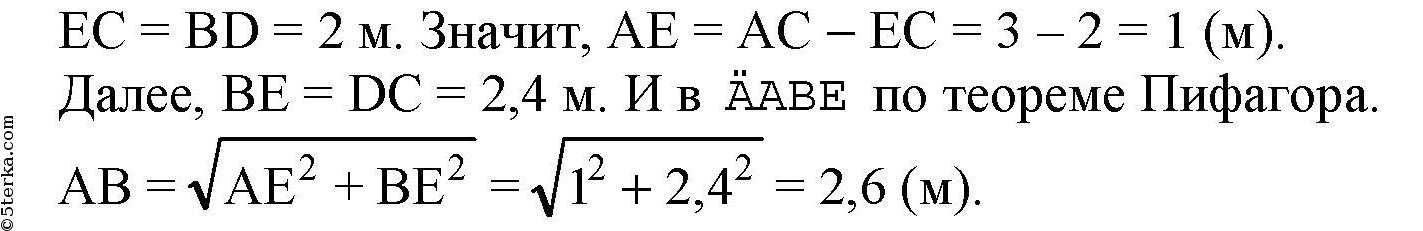 РЕШЕНИЕ ЗАДАЧ
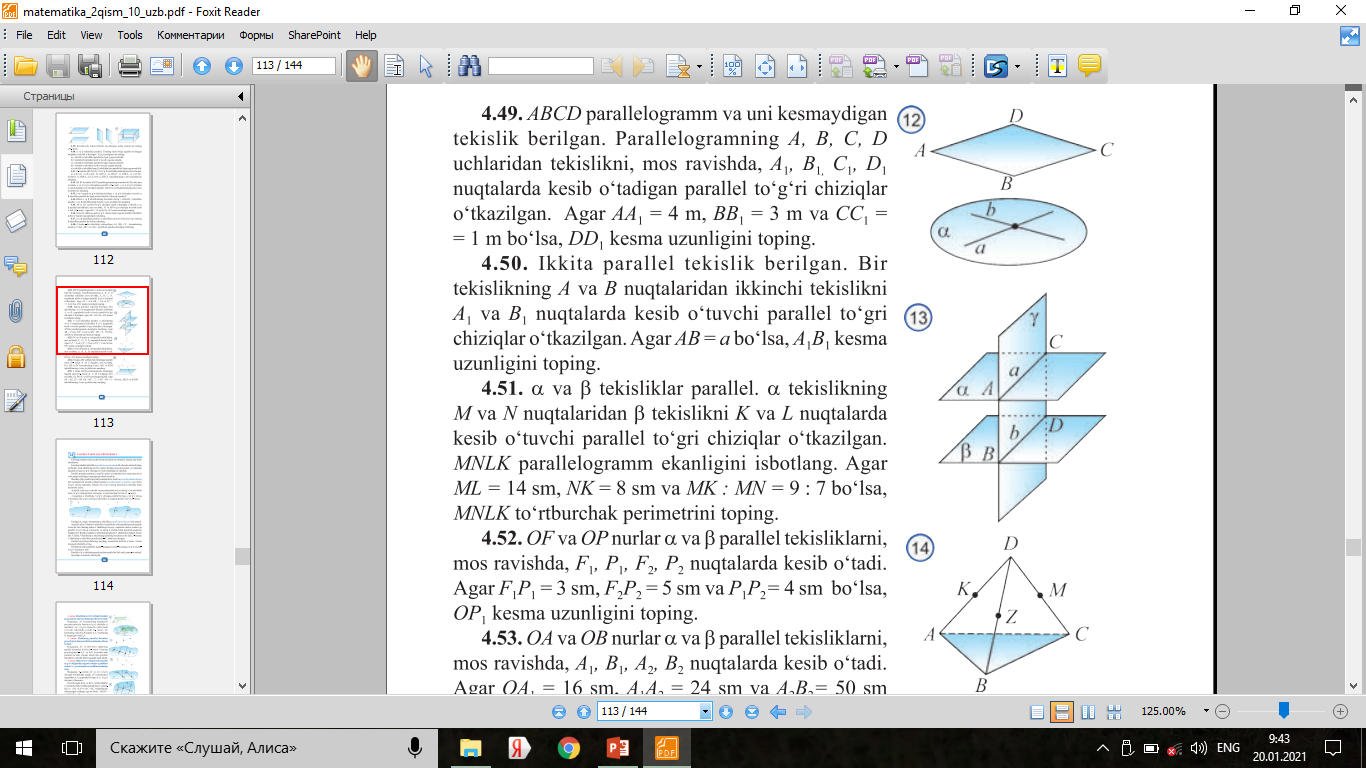 РЕШЕНИЕ ЗАДАЧ
4.46. Докажите, что через две произвольные скрещивающиеся прямые можно провести единственную пару параллельных плоскостей.
Решение: Мы знаем, что прямые не лежащие на одной плоскости и не пересекающиеся называются скрещивающимися. Значит, через две произвольные прямые можно провести бесконечно много плоскостей. Из них только единственная пара параллельных плоскостей будет проведена через две скрещивающиеся прямые
РЕШЕНИЕ ЗАДАЧ
Решение.
РЕШЕНИЕ ЗАДАЧ
A
РЕШЕНИЕ ЗАДАЧ
A
ЗАДАНИЯ ДЛЯ САМОСТОЯТЕЛЬНОГО РЕШЕНИЯ
Задача 5.58
Стр. 140
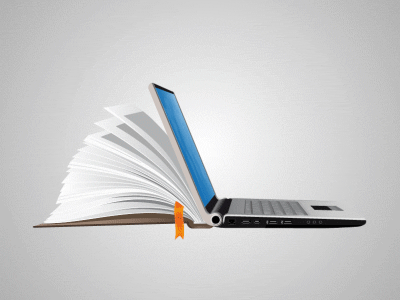